Wortschatz
Jiner in Berlin
Video
Toleranz gegenüber den Menschen
den Touristen
tolerant gegenüber
den Studenten	      den Arbeitern
			
		den Flüchtlingen
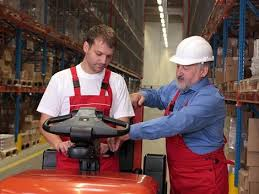 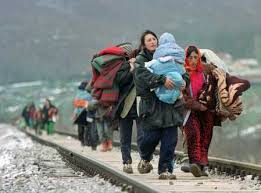 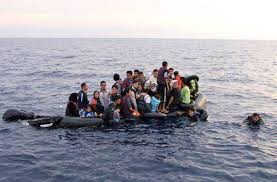 vor
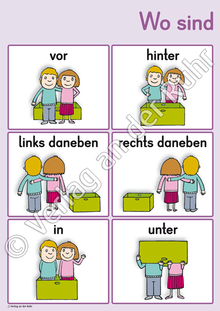 vor 11 Monaten
vor 3 Jahren
vor 
vor dem Haus
vor der Schule
vor der Tafel
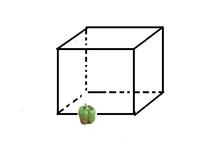 von....nach
vom Iran nach Berlin
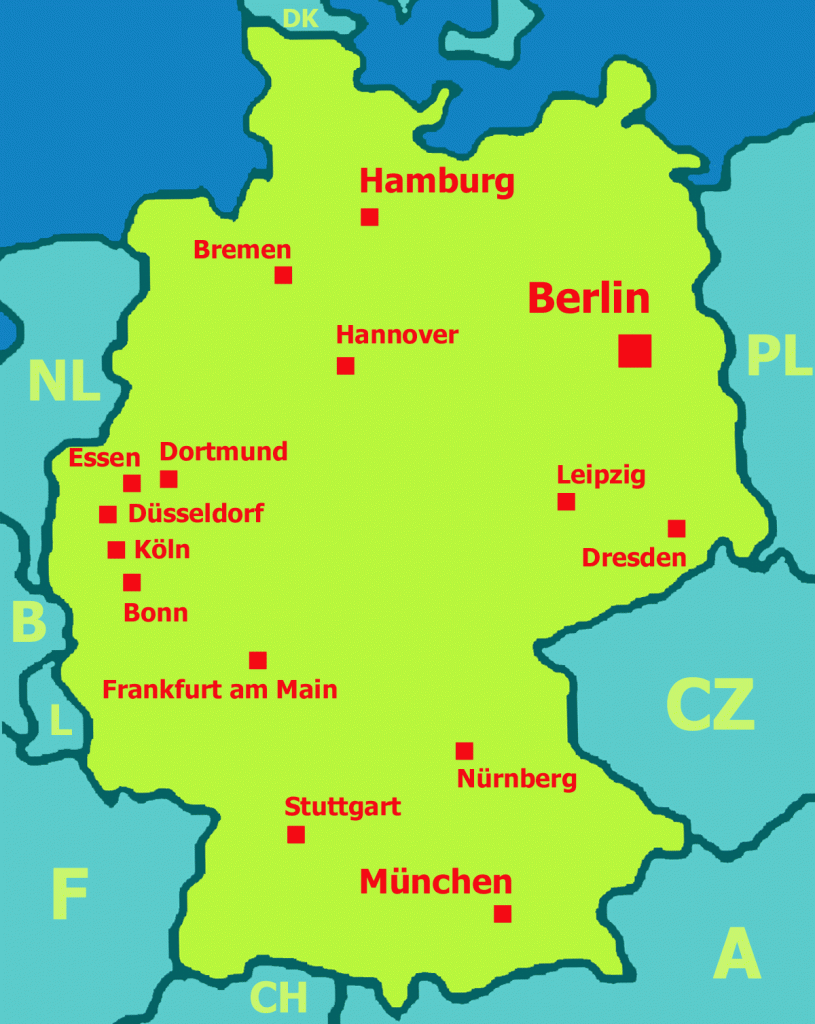 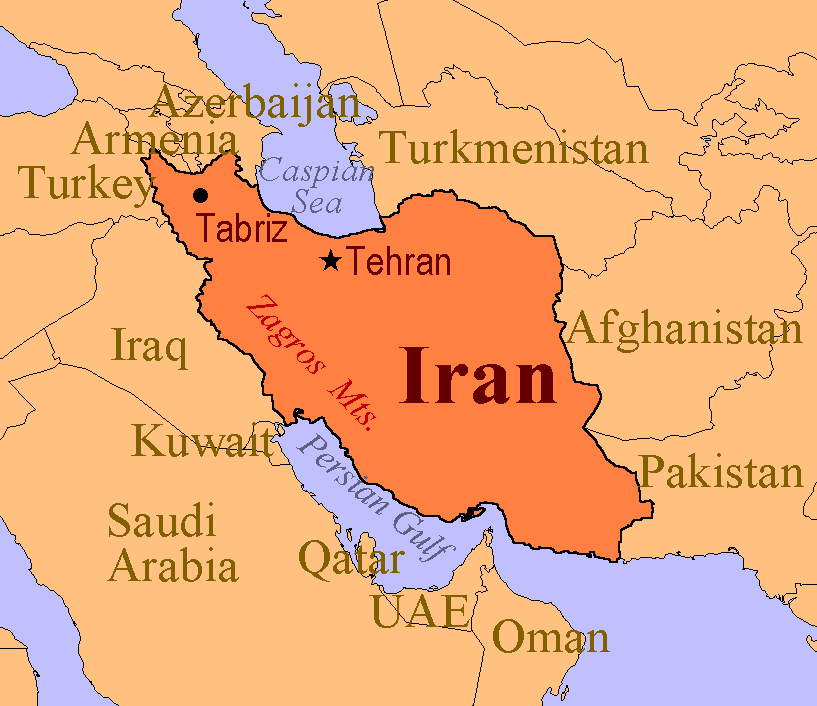 der Monat, die Monate
Januar, Februar, März, April, .....

Er ist 4 Monate alt.
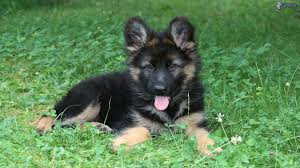 fliehender Flüchtling, die Flüchtlinge
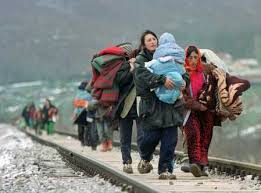 versuchen
suchen – hladať
versuchen – pokúsiť sa
Ich versuche Deutsch zu lernen.
der Unterricht
die Nachhilfe, die Nachhilfestunden
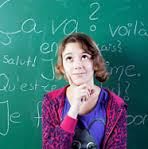 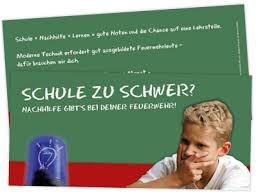 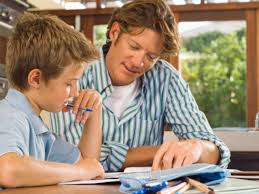 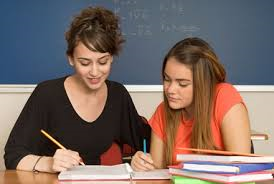 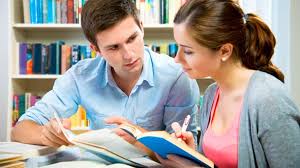 das Fest, das Kinderfestdie Feste
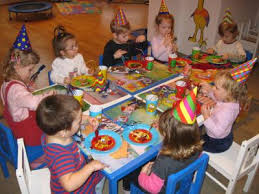 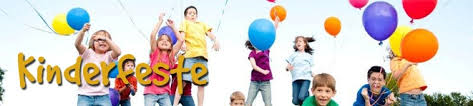 schaffen
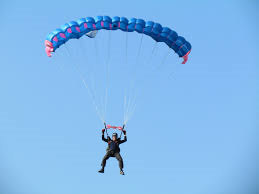 Der Vogel kann fliegen. 
Ich (der Mensch) schaffe das nicht.
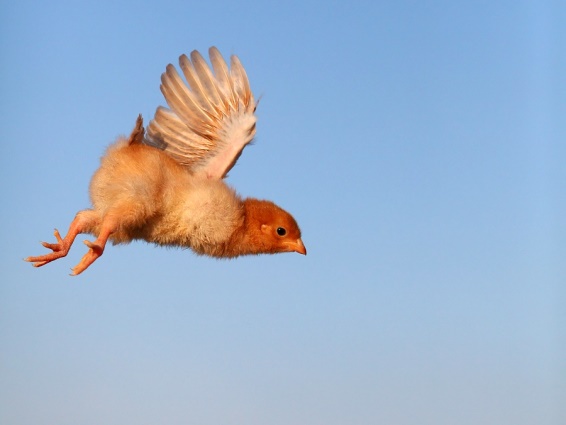 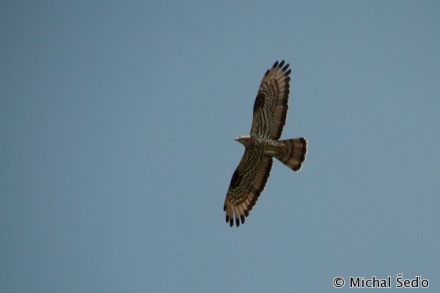 das Glück			glücklich
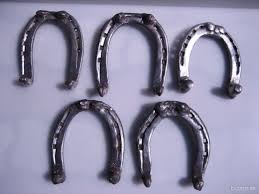 der Hufeisen
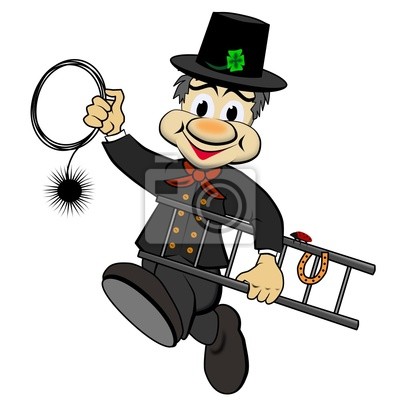 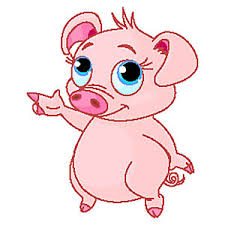 der Schornsteinfeger
das Ferkel
das Kleeblatt